DIREITOS EM TEMPO DE PANDEMIA  COVID/19
“A essência dos Direitos Humanos é o direito a ter
direitos.” (HANNAH ARENDT)
AUXÍLIO SOCIAL EMERGENCIAL (LEI  13.982/20)
O que é este auxílio emergencial?
É um benefício financeiro, no valor de R$ 600,00, que  será pago por 03 meses às pessoas com baixa renda,  durante a crise de pandemia provocada pelo COVID/19.  Diante das circunstâncias, o auxílio poderá ser prorrogado.

Quem tem direito ao benefício?

O cidadão maior de 18 anos que atenda a todos os
seguintes requisitos:
 Esteja desempregado ou exerça atividade na condição  de:
Microempreendedor individual (MEI);
Contribuinte individual da Previdência Social;
Trabalhador Informal;
 Pertença à família cuja renda mensal por pessoa não  ultrapasse meio salário mínimo (R$ 522,50), ou cuja  renda familiar total seja de até 03 salários mínimos (R$  3.135,00);
Não ter recebido em 2018 rendimentos tributáveis  acima de R$ 28.559,70.
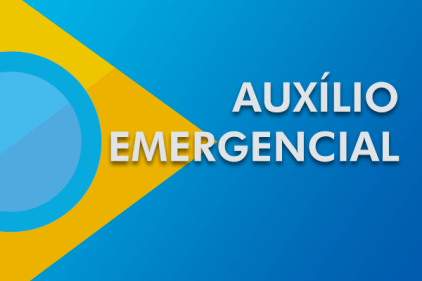 FONTE: Google imagens
Quem não tem direito ao benefício?

A família com renda superior a três salários mínimos  ou renda mensal por pessoa maior que meio salário  mínimo (R$ 522,50);
Cidadão que esteja recebendo Seguro Desemprego;
 Cidadão que esteja recebendo benefícios  previdenciários, assistenciais ou de transferência de  renda federal (exceto Bolsa Família);
 Cidadão com rendimentos tributáveis acima do teto de  R$28.559.70 em 2018 (de acordo com Declaração do
Imposto de Renda).

Condições Especiais
 A mulher, chefe de família, terá direito a duas cotas  do auxílio emergencial, totalizando R$ 1.200,00;
 Duas pessoas de uma mesma família poderão  acumular benefícios: um auxílio emergencial e uma  Bolsa Família.

Público que recebe o benefício assistencial Bolsa Família
 Para quem recebe a Bolsa Família, a avaliação de quem  tem direito será automática.
 O público da Bolsa Família terá o valor do benefício  atual substituído pelo auxílio emergencial, durante os  próximos três meses, caso o valor do Bolsa seja inferior a  R$ 600,00.
Como se cadastrar?
 A primeira coisa a fazer é informar ao governo que você  precisa do auxílio. Para isso existem 02 maneiras:
 Estar cadastrado no CADASTRO ÚNICO (CAD-ÚNICO);
 Se não estiver cadastrado no CAD-ÚNICO, deverá
realizar o cadastro online pelos links disponibilizados  pela Caixa Econômica Federal:
APLICATIVO CELULAR: CAIXA/Auxilio Emergencial
SITE: https://auxilio.caixa.gov.br

Como será feito o pagamento?
 Por conta poupança da Caixa ou Banco do Brasil já  existente em nome do trabalhador; ou
 Por agências bancárias públicas federais (conta  poupança social digital);
 A conta será aberta de forma automática em nome do  beneficiário com dispensa da apresentação de  documentos (sem tarifa de manutenção);
 A conta pode ser a mesma já usada para pagar recursos  de programas sociais governamentais, como PIS/PASEP ou  FGTS;
 Quem possui conta em outra agência bancária poderá  realizar uma transferência eletrônica de dinheiro por  mês, sem custo;

CENTRAL DE ATENDIMENTO TELEFÔNICO  AUTOMÁTICO - LIGUE 111
(Permite consultar se está no CAD-ÚNICO, Bolsa Família e se precisa se cadastrar no APP/SITE)
BENEFÍCIO DE PRESTAÇÃO  CONTINUADA (BPC)
Fica autorizada a antecipação do pagamento do auxílio  emergencial para pessoas com deficiência e idosos com  65 anos ou mais que comprovem não possuir meios de  prover a própria manutenção nem de tê-la provida por  sua família (candidatos a receber o Benefício de  Prestação Continuada (BPC).

Quando o BPC for concedido, ele será devido desde o  dia do requerimento, e o que tiver sido adiantado será  descontado.

Em razão do estado de calamidade pública, a Lei  aumenta de ¼ (R$ 261,25) para 1/2 salário mínimo (R$  522,50) o limite da renda familiar mensal per capita  para idosos e pessoas com deficiência terem acesso ao  Benefício de Prestação Continuada (BPC). O valor do  BPC é de um salário mínimo (R$ 1.045,00).

O valor referente ao comprometimento do orçamento  do núcleo familiar com gastos com tratamentos de  saúde, médicos, fraldas, alimentos especiais e  medicamentos do idoso ou da pessoa com deficiência,  será definido pelo INSS, a partir de valores médios dos  gastos realizados pelas famílias exclusivamente com  essas finalidades, conforme  critérios definidos  em  regulamento, facultada ao interessado a possibilidade  de comprovação.
ANTECIPAÇÃO DO AUXÍLIO-DOENÇA
O auxílio-doença é um benefício pago ao trabalhador contribuinte do INSS que comprove estar  temporariamente incapaz de trabalhar.
Poderá haver antecipação de 01 salário-mínimo mensal  (R$ 1.045,00) para os requerentes do benefício durante o  período de 3 meses ou até a realização de perícia pela  Perícia Médica Federal.

Para ter direito a esse adiantamento, o trabalhador  precisará ter cumprido a carência de 12 meses de  contribuição.

Os trabalhadores  que precisam do auxílio-doença  devem solicitar pelo site (www.inss.gov.br)  ou pelo  aplicativo MEU INSS, com atestado médico.

O atestado médico deve: Estar legível e sem rasuras;  Conter assinatura, carimbo e CRM do médico que emitiu;  Conter o CID e informações da doença; Conter prazo  estimado de repouso necessário.

Os primeiros 15 dias de afastamento ao segurado  empregado cuja incapacidade temporária para o trabalho  seja decorrente de Covid-19, poderão ser deduzidos da  contribuição previdenciária  patronal, limitado a R$  6.101,06.
PROVA DE VIDA
A prova de vida INSS é uma obrigação anual dos  segurados e, por isso, também chamado de  recadastramento. Assim, a cada doze meses (1 vez por  ano) o beneficiário deve provar que está vivo para garantir  o recebimento todo mês. Devem fazer a prova de vida  todos os aposentados e pensionistas que recebem pelo  INSS.
Contudo, devido a pandemia do COVID/19, a portaria  373/2020 de 17/03/2020 estabelece a manutenção de  benefícios por até 120 dias (4 meses) a partir de março,  sem perdas por falta da prova de vida, podendo ser  prorrogado enquanto perdurar a pandemia.
FINANCIAMENTO HABITACIONAL
Você pode solicitar pausa no pagamento de até 3 parcelas  do financiamento habitacional. Para solicitar, não precisa  comparecer até a agência, podendo fazer:

Pelo aplicativo de celular: HABITAÇÃO CAIXA
Pelos telefones: 30041105 ou 0800 726 0505 - opção 7
SAQUE DO FGTS
A medida Provisória 946/20 autoriza os trabalhadores  com contas no Fundo de Garantia do Tempo de Serviço  (FGTS) a sacarem até um salário mínimo (R$ 1.045,00)  entre 15 de junho e 31 de dezembro.
QUEM TEM DIREITO?

Trabalhador com conta vinculada no fundo – ativa ou  inativa;
Cotistas do fundo PIS/PASEP poderão sacar junto  com o FGTS.

A Caixa divulgará cronograma para saques.
ISENÇÃO CONTA DE LUZ (MP 950/2020)
As contas de luz do período de 1º de abril a 30 de junho  deste ano serão isentas para as famílias de contemplados  pelo Benefício de Prestação Continuada (BPC) ou que  estejam no Cadastro Único e que estão inscritas na Tarifa  Social de Energia Elétrica (TSEE).

Para ter a isenção na conta, o consumo de energia elétrica  deve ser igual ou inferior a 220 kWh por mês.

Para o domicílio que ainda não esteja na Tarifa Social, a  orientação é que um dos integrantes da família entre em  contato por telefone com a companhia de energia elétrica  local que atenda a residência, evitando, assim, o  deslocamento até os pontos de atendimento presencial.

Será necessário fornecer as seguintes informações:
Nome do beneficiário;
Número do benefício (NB);
CPF e carteira de identidade, ou outro documento de  identificação oficial com foto;
Código da unidade consumidora a ser beneficiada, que  consta na conta de luz.

Na análise do requerimento da TSEE, a companhia elétrica  verificará se o BPC está ativo e se o beneficiário é cliente  residencial. A Tarifa Social será aplicada para apenas uma  residência, seja ela própria ou alugada.
MERENDA EM CASA
É um programa do Governo do Estado de São Paulo que  vai pagar R$ 55,00 mensais por aluno de escolas públicas  estaduais para compra de alimentos enquanto estiverem  em suas casas durante o período de suspensão de aulas.
Quem tem direito?

Alunos de escolas públicas estaduais, cujas famílias tem  renda mensal de até R$ 89,00 por pessoa cadastradas no  CAD-ÚNICO;
Famílias beneficiárias do Programa Bolsa Família com  alunos matriculados na rede estadual de São Paulo não  havendo limite de benefícios por família.
Alunos que estão cadastrados no CAD-ÚNICO, como em  situação de extrema pobreza e não recebem o Bolsa  Família, receberão um valor complementar de R$ 55,00  com recursos da iniciativa privada.
Como se cadastrar:
O responsável pela família do aluno no CAD-ÚNICO ou a pessoa responsável pelo recebimento do Bolsa Família  deverá realizar o cadastro no aplicativo de celular PicPay;
Após a criação da conta no PicPay, valide sua  identidade enviando uma selfie e uma foto do RG ou  carteira de habilitação (é para garantir a segurança do  usuário no aplicativo);
Após a confirmação e aprovação da selfie e do  documento, o benefício é depositado na conta PicPay  dentro de 4 horas;
Caso o usuário não receba o benefício, deve entrar em  contato pelo botão ajuda na opção ajustes no aplicativo  ou pelo telefone 0800 025 8000;
Prolongado o período de suspensão de aulas, o próximo  benefício cairá até o último dia útil do mês de referência.

Há limite de benefícios por família?
Todas as crianças e jovens que são alunos da rede estadual  de ensino e estão cadastrados no Cadastro Único terão  direito ao benefício desde que atendam aos critérios de  elegibilidade (ser beneficiária do Programa Bolsa Família  ou tenham renda familiar mensal de até R$ 89,00 por  pessoa). Não há limite de benefícios por família.
Como pagar um estabelecimento?

Você pode usar uma das opções abaixo para pagar  estabelecimentos:
Ler o QR Code: caso o local possua uma plaquinha com  código QR Code impresso, é só fazer a leitura com o seu  aplicativo.
Procurar pela aba “Locais”: toque no botão “Pagar”,  selecione a aba “Locais”, encontre o estabelecimento ou  digite o nome na busca. Lembre-se de ativar o seu GPS,  combinado?
Maquininha Cielo: o estabelecimento não tem PicPay?
Pague pela Cielo! O PicPay está em fase final de  homologação com a Getnet e nos próximos dias será  possível utilizar estas maquininhas para fazer pagamentos  também!
Quer gerar o seu link de pagamento? Na página inicial  do aplicativo, toque no ícone no canto superior esquerdo  e selecione a opção “Meu código”. Depois, escolha como  compartilhar o link.
Cartilha elaborada pelo Serviço Social AME/HEAB.  

DÚVIDAS? 
Entre em contato conosco:
(16) 3393-7834 ou 3393-7800 Ramal 7928
Atendimentos de segunda à sexta-feira das 07h às 18h.